A Novel Technique for Image Authentication in Frequency Domain using Discrete Fourier Transformation Technique (IAFDDFTT)
Malaysian Journal of Computer Science, EJUM(Electronic Journal of University Malaya) 
Vol. 21(1), 2008
Nabin Ghoshal, Dept. of USIC, University of Kalyani ;
Jyotsna Kumar Mandal, Dept. of Computer Science and Engineering, University of Kalyani
1
outline
Algorithm
Insertion
Extraction
Analysis
Histogram Analysis
Noise Analysis
Conclusions
2
Insertion
File
File
MD5
key
(Message-Digest Algorithm 5)
size File + key
3
Image
(spatial domain)
Discrete Fourier Transformation
Image
(frequency domain)
File 
Key
size File + key
Image
(frequency domain)
Insert
Image
(frequency domain)
Image
(spatial domain)
Inverse Discrete Fourier Transformation
4
Discrete Fourier Transformation
5
Insert
F(u,v) = A + Bi     將機密訊息藏入A，其中A為8bit

使用者決定藏入s個bit，1 ≤ s ≤ 8，s ϵ N，則在第 7%(s-1)的bit以LSB藏入s個bit。

例：A = 00111001，secret = 10011111，使用者決定藏入3bit，7%3 = 1，A = 0011 001 1
6
Extraction
Image
(spatial domain)
Discrete Fourier Transformation
Image
(frequency domain)
File 
Key
size File + key
Image
(frequency domain)
Extraction
7
7
Authorized
MD5
File
keyA
key
keyA = key     →  Authorized
keyA ≠ key     → Unauthorized
8
Analysis
80 X 80(Earth) 藏進 250 X 150(Blue-Sky)
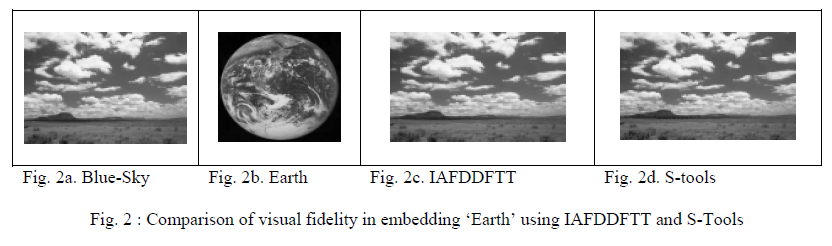 9
Histogram Analysis
Frequency Histogram
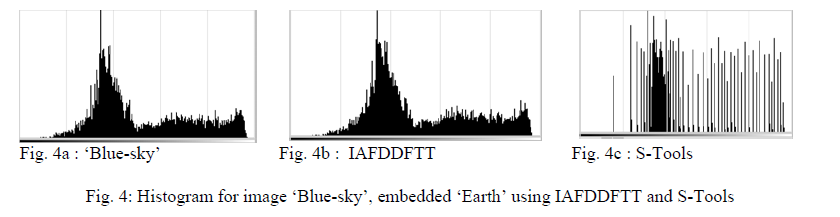 10
Noise Analysis
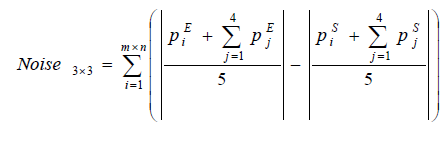 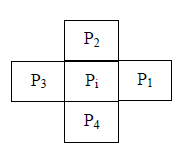 11
橫軸為Noise值，縱軸為出現次數
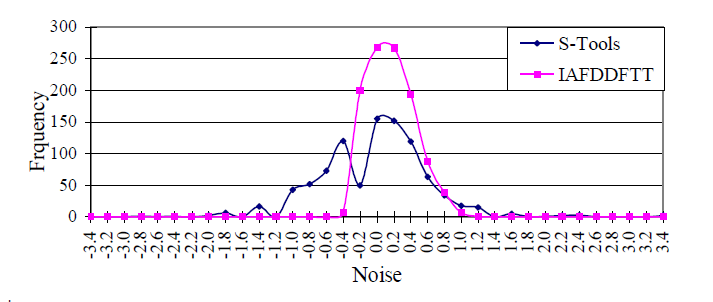 12
Conclusions
Author：
As a result the scheme may be more robust against brute force attack.
In IAFDDFTT distortion of image and change of fidelity (like sharpness, brightness etc) is negligible.

我的結論：
作者只用了兩張圖做測試，樣本太少。
S-tool所用的steganography是LSB，比較的結果差異當然明顯。
Noise Analysis這種方式我沒看過，以後分析時多了一項工具。
在frequency domain下做bit更動是否有問題。
公式都有問題。
13
Reference
Stool and steganographic tools
Stool download
Introduction using S-tool
MD5
14